Voda
Viktória Ďurišková 6.B.
Rozdelenie vody
Plynné
Pevné
Kvapalné
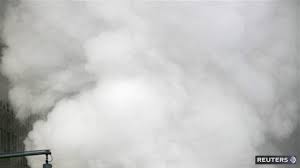 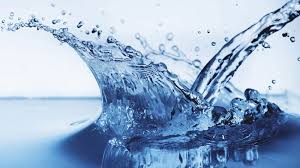 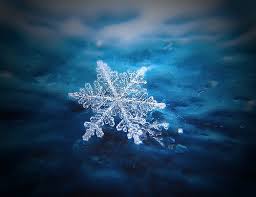 Voda
=Je Dôležitou TEKUTINOU PRE Náš Život , pretože človek dokáže bez vody vydržať 3 dni 
=Polovicu nášho tela tvorí voda
=voda sa nachádza aj v mori , jazerách , potokoch , oceánoch, riekach
Voda
V potokoch tečie voda a my môžeme počuť ako žblnkoce 
Alebo kvapka.
Keď v zime voda tečie tak  môže zmrznúť napríklad 
Na  kvaple alebo tam môže byť ľad .
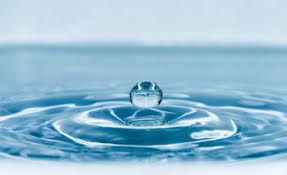 Vodstvo
Voda má 3 skupenstvá = plynné , kvapalné , pevné
V mori je slaná voda
V oceáne je slaná voda
V rieke je sladká voda
V potokoch je sladká voda
voda
= má značku h2 o

= je to chemický vzorec
=V prírode sa deje kolobeh vody v prírode
=Začína tým že najskôr zaprší , potom tá voda z hôr stečie do nijakého jazerá( rieky)
Kolobeh vody
Využitie vody
Voda sa dá využívať v Jedlách ako napríklad v polievkach , omáčkach , .....zaváraniny , ale aj na umývanie riadu , podlahy , auta , umývanie tela , na pranie oblečenia , ...........
rozdiel
Chorvátske more
Pacifický oceán
moria
v mori žijú rôzne živočíchy 
Rastú tam rôzne rastliny
Ďakujem za pozornosť